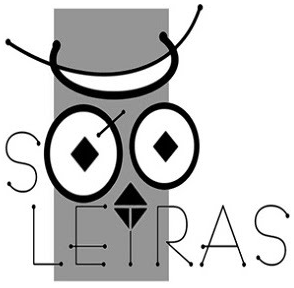 TÍTULO DA COMUNICAÇÃO
AUTOR (ES) E INSTITUIÇÃO 
ORIENTADOR (A) E INSTITUIÇÃO
INTRODUÇÃO
XIV Seminário SóLetras - Estudos Linguísticos e Literários - CLCA - UENP/CJ
SÍNTESE TEÓRICA
XIV Seminário SóLetras - Estudos Linguísticos e Literários - CLCA - UENP/CJ
ANÁLISE DOS DADOS
XIV Seminário SóLetras - Estudos Linguísticos e Literários - CLCA - UENP/CJ
CONSIDERAÇÕES FINAIS
XIV Seminário SóLetras - Estudos Linguísticos e Literários - CLCA - UENP/CJ
REFERÊNCIAS
XIV Seminário SóLetras - Estudos Linguísticos e Literários - CLCA - UENP/CJ